Osobnostní faktory ovlivňující procesy učení a hodnocení ve školním kontextu
XS150
Úkoly pedagogické psychologie
vysvětlovat, 
ovlivňovat, 
projektovat.
Viz také design thinking in education – např. https://tll.gse.harvard.edu/design-thinking

Hlavním poslání oboru tedy není objevovat věci jaké jsou, nýbrž jaké by mohly být. (Salomon, 2000)
Jaké jsou možnosti ovlivnění
Empirické údaje a jejich uplatnění si snadněji představíme u změn
školního kurikula, učebních úloh, vyučovacích metod, učebnic, e-learningu a ICT…

Jak je to s osobností?
Může se osobnost člověka vůbec měnit?
V principu tři možné odpovědi:
Osobnost se nemění, je stabilní; proto v psychologii používáme pojem osobnost.
Osobnost se mění po celý život, vyvíjí se. V některých obdobích rychleji a výrazně, v jiných pomalu a téměř nepozorovaně. 
Osobnost má z hlediska struktury různé úrovně: některé se příliš nemění, jiné se mění výrazněji.
Do značné míry i otázka vymezení klíčových pojmů (osobnost, změna, stabilita…)
Psychologická pojetí osobnosti – řada různých pojetí
Rozdělení podle řady různých kritérií 
Podle Smékal (2005) – šest složek osobnosti:
Stavba těla: Jak vypadá?
Temperament: Jak rychle a intenzivně prožívá, reaguje a jedná?
Zaměřenost: Co chce a co nechce, za čím jde a co odmítá?
Schopnosti a dovednosti: Co umí a dovede, co neumí a nedovede?
Charakter: Jaký ten člověk je, co je zač? (jeho mravní zásady, jeho pocit odpovědnosti…)
Životní dráha: Odkud a kam jde?
Emoce (temperament) a procesy učení
I když některé novější učebnice (Slavin, 1991, Kaplan, 1990) poukazují na statistickou významnost emočních problémů žáků v etiologii školního neúspěchu (staví je na čtvrté místo za mentální retardaci, smyslová a organická poškození a specifické poruchy učení), zůstává v naší zemi příprava pedagogů i školní praxe příliš koncentrována na racionální stránku poznávání.
Mezinárodní komise UNESCA pro vzdělávání v 21.století nicméně zdůraznila požadavek přeměny stávajícího přístupu k obsahu vzdělání a vyzdvihla „čtyři pilíře vzdělávání“ v „učící se společnosti“ (Kubíčková, 1998): učit se poznávat,  učit se jednat, učit se žít společně s ostatními, učit se být (autentickou integrovanou osobností). Emoční gramotnost je jedním ze zásadních předpokladů k naplnění těchto požadavků - je předpokladem  pozitivního sebepřijetí i efektivního a citlivého jednání v sociálním prostředí (Goleman, 1997). Jednoz témat i v rámci RVP.
Dovednosti sebereflexe, zvládání emocionálních stavů a regulace vlastní emocionality jsou podmínkou výraznějších změn v učebních dovednostech žáka (např. Hattie, Biggs, Purdie, 1996, Mareš, 1998) a předpokladem plnohodnotné autoregulace učebních činností (např. Helus, Pavelková, 1992, Mareš, Man, Prokešová, 1996, Kuhl, Kraska, 1996 aj.). Hluboké pochopení emocí jako motivátorů (Isen, 1993, Klinger, Man, Stuchlíková,1997) a faktorů integrujících, případně dezintegrujících, učební aktivity (např. Stuchlíková, 1996) umožňuje využít emocí při zvyšování efektivity učení.
Primární zájem o vztah emocí a kvality činnosti (resp. výkonu) vedl i v pedagogické psychologii k zatím nepříliš častému zkoumání afektivních činitelů, přičemž pozitivní emoce byly zkoumány výrazně méně a hlavní pozornost se zaměřila na otázky strachu, hněvu a zkouškové úzkosti (Pekrun, 1992). Pekrun a jeho berlínští kolegové přesto ve své dřívější práci (1991) uvedli, že studenti středních škol uvádějí prožitky radosti ve vztahu k výkonu za úzkostí hned na druhém místě. Větší pozornost věnovaná negativní emocionalitě pravděpodobně souvisí s větší hrozbou deteriorace výkonu a s většími nároky na strategie zvládání.
Co je tedy osobnost
V běžné mluvě pojem „osobnost“ spíše synonymem úspěchu

Drapela (1997) subjektivně vnímána jako jednotný a pevný celek; ve skutečnosti spíše proces; dynamický zdroj chování, identity a jedinečnosti
Helus (1982) osobností se člověk nerodí, nýbrž stává (tzv. potenciální osobnost)
Může se tedy osobnost měnit?
Tři úrovně osobnosti (McAdams, 1994)
dispoziční rysy (dispositional traits)
osobní zaměřenost (personal concerns)
životní příběh (life narrative). 

Takže – ano i ne.
Dispoziční rysy (McAdams)
Relativně nezávislé na vnějších vlivech a kontextu
Zdrojem srovnání lidí mezi sebou
Do jisté míry vrozené, během života relativně stabilní
V psychologii označovány jako rysy osobnosti
např. Big Five (pětifaktorový model osobnosti - dimenze neuroticismus, extraverze, otevřenost vůči zkušenosti, přívětivost, svědomitost)
https://openpsychometrics.org/tests/IPIP-BFFM/ 

Př. Löhken, S. (2013). Síla introvertů. Praha: Grada Publishing as.
Osobní zaměřenost (McAdams)
Co čeho chce člověk v určitém období svého života dosáhnout, 
Ale také, co nechce dělat, čemu se chce vyhnout. 
Konkretizace v podobě plánů, osobních cílů, i strategií. 

Kontextově ovlivněné i závislé

Řada teorií např.: osobní usilování o něco (Emmons, 1986), perspektivní motivace člověka (Pavelková, 1990, 2002), osobní projekty (Palys, Little, 1983), aktuální životní úkoly (Cantor, 1990)

Ovlivnitelné
Životní příběh (McAdams)
Integrace, jednota, soudržnost dílčích složek, celková zaměřenost osobnosti, její životní směřování, smysl života. 
Tato úroveň se týká proměn jedincova „já“(self), včetně jeho identity. 
Identita je zde chápana jako vnitřní, rozvíjející se příběh, který v sobě integruje rekonstruovanou minulost, vnímanou přítomnost a anticipovanou budoucnost do koherentního, životadárného mýtu; tento životní mýtus posiluje daného člověka (McAdams, 1994, s. 306)
Kontakt s učitelem jako zlomový okamžik v životě (životní příběh)
https://www.youtube.com/watch?v=4p5286T_kn0
Životní příběh
Výzkumy učitelů
Gavora, P. Výskum životného príbehu: učiteľka Adamová. Pedagogika, roč. 51, 2001, č. 3, s. 352-368. Dostupný z http://web.fhs.utb.cz/cs/docs/vyskum_ziv_prib.pdf 
Lukas, J. Životní příběhy učitelů - od kvalitativního ke smíšenému výzkumnému designu . Kocurová Marie. In Současné metodologické přístupy a strategie pedagogického výzkumu; sborník anotací 14 konference ČAPV. 1. vyd., Plzeň : Západočeská univerzita v Plzni, 2006. s. 36-36. ISBN 80-7043-483-X. Dostupný z http://www.jlukas.cz/doc/pedagogicka/zivotni_pribehy_ucitelu.pdf 
Zounek, J., Knotová, D., & Šimáně, M. (2017). Život Karla− příběh učitele v socialistickém Československu1. Orbis Scholae, 11(2). https://www.researchgate.net/profile/Jiri_Zounek/publication/323886227_Zivot_Karla_-_pribeh_ucitele_v_socialistickem_Ceskoslovensku/links/5ac4927da6fdcc1a5bd06070/Zivot-Karla-pribeh-ucitele-v-socialistickem-Ceskoslovensku.pdf 
A řada dalších studií (Lazarová aj.) – např. Zounek a kol. https://www.muni.cz/vyzkum/projekty/26624 
Výzkumy žáků
Dílčí aspekty; otevřené téma

I jako výukový projekt (orální historie, příběhy pamětníků) – Post Bellum, Příběhy našich sousedů…
Časová perspektiva
Fenomén času ve výchově a vzdělávání. Studia Paedagogica Vol. 15, No. 1 (2010) 
V psychologii samotné se koncept časové perspektivy rozvíjí již od konce druhé poloviny 20. století (Pavelková, Purková, & Menšíková, 2010). Nejčastěji se vymezuje jako kognitivní a motivační charakteristika jedince (Pavelková, 1990; Pavelková, 2002; Lukavská, Klicperová-Baker, Lukavský, & Zimbardo, 2011). Časová perspektiva je však spojena nejen s kognitivními a motivačními, ale zejména také s emocionálními a sociálními vlastnostmi (Zimbardo & Boyd, 1999; 2008). 
čas jako možnost výběru nebo omezení (choice or limit),
čas jako změna nebo kontinuita (change or continuity),
čas ve smyslu tempa (rychlost plynutí).
Časové perspektivy
Minulost
Pozitivní / negativní
Přítomnost
Hedonistická / fatalistická / holistická
Budoucnost
Orientace na budoucnost / transcendentální budoucnost
Ideální časové perspektivy (orientace)
vysoká pozitivní orientace do minulosti
středně vysoká perspektiva do budoucnosti
středně vysoká hédonistická perspektiva do přítomnosti
nízká negativní perspektiva do minulosti
nízká fatalistická orientace do přítomnosti
Stabilita a změny
V různých složkách osobnosti různé, i z hlediska rychlosti a obsahu (srv. novorozenec, kojenec; dospívání…)
Osobnost nemůže být rigidně stabilní; musí reagovat na změny v sociálním (aj.) okolí
Vývojová, sociální psychologie
Změny osobnosti
nezbytné v případech, kdy se člověk ocitne před novým, závažným adaptačním problémem (Weinberger, 1994, s. 339). V zásadě tři možnosti
systematickým dlouhodobým úsilím lidí kolem jedince (rodičů, učitelů, psychologů, trenérů)
jednorázově - vlivem těžké životní události, zažitého traumatu (nemoc, úraz, vážná nemoc či úmrtí v rodině, dopravní neštěstí, přírodní katastrofa atp.)
z iniciativy jedince samotného, který se snaží sám na sobě pracovat. 
Když vykrystalizuje jeho nespokojenost s dosavadním stavem – crystallization of discontent (Baumeister, 1994)
Facilitace změny
Když jedinec očekává, že v daném aspektu osobnosti vůbec může dojít ke změně

Otázka subjektivního vnímání změny
Literatura
Drapela, V.J. Přehled teorií osobnosti. Praha: Portál, 1997.
Smékal, V. Pozvání do psychologie osobnosti. Člověk v zrcadle vědomí a jednání. 2., opravené vydání. Brno : Barrister & Principal, 2004.
Hodnocení ve školním kontextu, školní úspěšnost
Hodnocení ve školním kontextu – příklady; - hodnocení ve školním kontextu (úvod); - hodnocení žákova výkonu (velmi stručný úvod); - studentské (žákovské) hodnocení výuky
Co to vlastně je učení?
A jak poznám, že jsem se něco naučil?
Žákovská pojetí učení (Säljö, 1979)
„Co to znamená učit se?“ (řazeno dle četnosti odpovědí žáků):
získávat stále více znalostí (kvantitativně)
učit se nazpaměť
získávat fakta, metody, které člověk může použít, až je bude potřebovat
objevovat (abstraktní) smysl
interpretovat naučené, aby člověk porozuměl světu
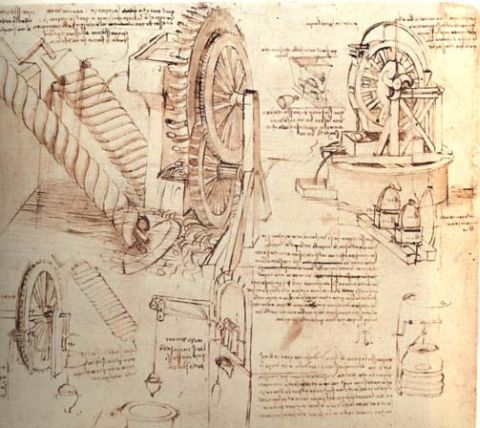 Kolbův cyklus učení
jednou z teorií učení a získávání znalostí. Předpoklad, že 80 % lidského poznávání pochází z vlastních, tedy nepřenosných zážitků, a zásadním způsobem zvyšuje zapamatovatelnost nových poznatků. 
Cyklus popisuje čtyři fáze procesu učení tak, jak se podle Kolba odehrávají v běžném životě:
Setkání s konkrétní zkušeností, zážitek
Pozorování, přemýšlení, reflexe zkušenosti
Vytvoření abstraktního pojmu, představy
Experimentování na základě získané zkušenosti, testování naučeného
Setkání s konkrétní zkušeností, zážitek
Experimentování, testování naučeného
Pozorování, přemýšlení, reflexe zkušenosti
Vytvoření abstraktního pojmu, představy
Učení - výsledky učení – co máme hodnotit?
Vědomosti
Soustavy představ a pojmů
Senzorické dovednosti
Např. rozlišování výšky a barvy tónů, odlišení správného a špatného chodu stroje podle zvuku atd.
Senzomotorické dovednosti
Lepší koordinace vnímání a pohybů – např. psaní, řemeslné práce, sport
Intelektové dovednosti a schopnosti
Např. matematické, jazykové
Návyky, postoje, vlastnosti osobnosti
Např. vytrvalost, svědomitost
Sociální dovednosti
Komunikativní dovednosti, orientace v sociálních vztazích, schopnost obhájit vlastní názor atd.

V moderní pedagogice též označovány jako kompetence
Učení a školní kontext hodnocení
Cíle učení … profil absolventa
kognitivní cíle (Bloom, Anderson, Kratwohl)
afektivní cíle (Kratwohl)
psychomotorické cíle (Dave)
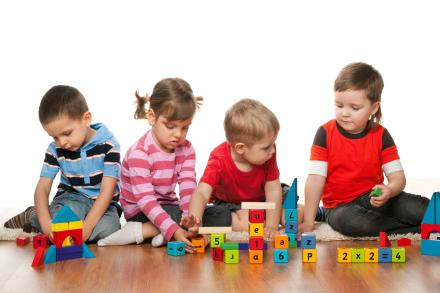 Cíle učení - Bloomova taxonomie kognitivních cílů
Revize Bloomovy taxonomie
Nalezení odpovědi na otázky :
1. Co učit? 
 Jde o základní otázku výběru učiva. Obecně je přijato, že výběr učiva se uskutečňuje s ohledem na zvolený edukační cíl. Jaký je to cíl, jakou má váhu a důležitost, pomůže objasnit taxonomie. Obvykle učitelé tvrdí, že učí to, co je nejdůležitější, ale co to konkrétně je a zda je to opravdu to nejdůležitější, si učitel lépe uvědomí při použití taxonomické tabulky. Ta sice neřekne, co konkrétně učit, ale pomůže učiteli rozšifrovat požadavky standardů i jeho vlastní záměr, potřeby žáka  a usnadní jeho vlastní kurikulární rozhodnutí.
2. Jak dosáhnout cíle? 
 tj., otázka edukačních činností  a instrukcí, které pro jejich evokaci učitelé vydávají.  Pokud si učitel jasně uvědomuje jaký je přesný cíl, ke kterému směřuje, je snadnější zvolit činnosti  a vypracovat instrukce pro žáka, které ho k cíli nasměrují.
3. Jak hodnotit? 
  tj.,  na co  zaměřit  evaluační činnosti, aby byla hodnocena  míra dosažení konkrétního cíle (v americkém pojetí - na co  zaměřit testové položky, jak je formulovat).
4.  Existuje koherence mezi cíli, instrukcemi a hodnocením? 
 Při použití taxonomické tabulky by se konkrétní edukační cíl, cíl instrukce a cíl hodnocení měly sejít v jedné buňce tabulky (viz dále). Pokud tomu tak není, pak jsou žáci vedeni k něčemu, nebo je hodnoceno něco, co není cílem. Stává se to u nás poměrně často a  při běžném (empirickém) sledování cílů to může uniknout naší pozornosti.
Revize Bloomovy taxonomie
Další cíle učení (taxonomie)
Taxonomie afektivních cílů (Kratwohl)
Uspořádala požadované činnosti podle stupně jejich zvnitřňování žáky. Afektivní cíle se týkají emocí, postojů, hodnotové orientace, žádoucího chování.
přijímání (ochota vnímat podněty z okolí přijímat je)
reagování (projevovat v chování nové prvky jako výsledek novách zkušeností)
oceňování hodnot (projevovat zangažovanost v žádoucím směru)
integrování hodnot (integrovat nové hodnoty do dosavadního systému hodnot, změnit priority a preferovat žádoucí hodnoty)
zvnitřnění hodnot (nové hodnoty se staly trvalou součástí charakteru, člověk jedná v souladu s novými hodnotami)
Taxonomie psychomotorických cílů (Dave)
imitace, nápodoba činnosti
manipulace, praktické provádění činnosti
zpřesňování činnosti
koordinování činnosti
zautomatizování činnosti
Hodnocení ve škole
Úvod
téma evokuje představu známkování
synonymum - evaluace (např. Průcha)
vč. (sebe)hodnocení (autoevaluace)
jedná se ale obecně o poskytování zpětné vazby na různých úrovních řízení výchovně vzdělávacího procesu – např.:
učitel – žák
management – učitel
zřizovatel – management
Nedílná součást současných představ o vzdělávání (evidence-based approach)
Americká psychologická asociace, Koalice pro psychologii ve školství. (2015). 20 nejdůležitějších psychologických principů pro vzdělávání od mateřské po střední školu [česká verze]. Dostupné z http://www.apa.org/ed/schools/teaching-learning/ top-twenty-principles.aspx   
Jak posuzovat pokrok, kterého žáci dosáhli? 
Hlavně Principy 18–20 (s. 29)

(specificky i pro talentované žáky viz http://www.talentovani.cz/system-podpory-nadani/pomoc-skolam-a-organizacim/20-nejdulezitejsich-psychologickych-principu-pro-vzdelavani-tvorivych-talentovanych-a-nadanych-zaku-od-materske-po-stredni-skolu/download/46 )
Zpětná vazba v ped. komunikaci
Korekční informace určená někomu, kdo se zajímá o svůj vlastní proces učení; složky:
Regulativní (řízení činnosti)
Sociální (vztahy, postoje, očekávání)
Poznávací (učiva, sebe, učitele…)
Rozvojovou (učí se ZV využívat, autoregulace)
Hodnocení (evaluace) ve školním prostředí
zpětná vazba o průběhu a výsledcích výchovně vzdělávacího procesu
různé roviny uvažování – např.:
hodnocení 
výkonových charakteristik (např. známkování, % přijatých)
hodnocení procesu (kvalita a efektivita; vnitřní / vnější evaluace)
hodnocení
individuální úroveň (např. výkon žáka, výkon učitele)
skupinová úroveň (např. srovnávání škol)
hodnocení (evaluace)
vnitřní (výroční zpráva, plán rozvoje, SWAT analýza)
vnější (inspekce, akreditační komise)
Hodnocení výkonu žáka
Formativní i sumativní 
Integrální součást učitelské role
Cílem regulace a (autoregulace) chování
Známky vs. slovní hodnocení (např. Helus, 1999)
Vyžadováno rodiči
Vliv tradice vzdělávací soustavy
Jednoznačná “nálepka” (label, „škatulka“)
Způsob vynucování autority (...)
Snadněji se hodnotí vědomosti; 
Dovednosti a návyky se hodnotí hůře
Hodnocení – základní typy
Sumativní (celkové, za delší časový úsek)
Formativní (průběžné, za kratší časový úsek)
Hodnocení a diagnostika
- V obecné rovině je školní hodnocení součástí pedagogicko-psychologické diagnostiky (educational assessment); např. se jedná o diagnostiku výkonu (didaktické testy)
Pojem diagnostika (asessment)
z řec. diagnósis = poznání
zjištění stavu, posouzení, hodnocení 
proces rozpoznávání, např. nemocí
 testovací technika 
činnost přinášející objektivní poznatky o zkoumaném jevu
Pedagogická diagnostika
Mojžíšek L. , 1987; Průcha J. , 1998; Gavora P. , 2001; Swierkoszová, 2005; Zelinková, 2001; 

Psychologická diagnostika
Speciálně-pedagogická diagnostika

Pedagogicko-psychologická diagnostika
(Dittrich, 1992); (Maydlová, 1980). Mertin (2012, str. 19)
Pedagogická a pedagogicko-psychologická diagnostika
Rozvoj PD u nás výraznější od 60. let v souvislosti s rozvojem pedagogicko-psychologického poradenství
Některá pojetí považují PD spíše za klasickou PPD aplikovanou v pedagogické praxi (Hrabal, 2002)
Otevřená pak ale zůstává otázka rozdílných cílů, kompetencí, ale i metod 
(testování znalostí je pak specifickou částí testování výkonu ;)
Sousedící oblasti: speciálně-pedagogická diagnostika (např. diagnostika SPU), částečně medicína (psychiatrie – diagnostika poruch chování - ADHD, ADD; poruch osobnosti…) 
Ostatní oblasti psychodiagnostiky: klinická psychologie, psychopatologie, neuropsychologie, personalistika…
Zaměření – obdobné v pedagogické i pedagogicko-psychologické diagnostice (analogicky i hodnocení)
a) d. normativní
Výsledek diagnostikování je srovnáván s výsledky reprezentativního vzorku celé populace v určitých zkouškách. Zjišťuje, zda žák a jeho výkony jsou srovnatelné s většinou populace stejného veku. Např. posuzování možností dalšího studia, IQ atd.
b) d. kriteriální
srovnávání s vnějšími měřítky, s objektivně vymezenými úkoly. Zvládá - nezvládá dítě osobní hygienu? Zvládá - nezvládá násobilku? Zkoušky vycházejí z analýzy určité dovednosti a směřují k určení úrovně, na níž se dítě nachází .
c) d. individualizovaná
Neužívá žádné srovnávání, ale sleduje postup a dosaženou úroveň za určitý časový úsek. Je předpokladem pro pozitivní motivaci k dalšímu snažení, rozvoji. Je velmi potřebná u méně úspěšných nebo jakýmkoliv způsobem znevýhodněných. dětí. Správně stanovená diagnóza může předejít vzniku možných problému ve vývoji.
d) d. diferenciální
Slouží např. k rozlišení stávajících a přetrvávajících obtíží, které mohou mít stejné projevy, ale různé příčiny
(Zelinková, 2001)
Příklad východiska při konstrukci norem: distribuce inteligence v populaci
Vlastnosti metod, nároky kladené na používané metody
Pro každý typ postupu:
Validita: platnost; metoda zjišťuje to, co má zjistit, to, co tvrdí, že zjišťuje; poskytuje pravdivé informace

Zvláště pro kvantifikované metody:
Reliabilita: spolehlivost; metoda měří stabilně (pokaždé stejně) a konzistentně (vždy stejný jev) – „zjišťuje jednu věc a stále totéž “
Objektivnost: míra nezávislosti použité metody na osobnosti uživatele (druhý výklad: odolnost vůči zkreslení ze strany probanda – Svoboda et al.,2001; třetí výklad: totéž ze strany pedagoga – např. Průcha, 1998)
Standardnost: 
požadavek, aby metoda byla používána u různých osob za podmínek pro všechny osoby stejných (standardní administrace)
Existence norem, které umožňují porovnání výsledku s populačním vzorkem (standardizace)
Hodnocení ve školním kontextu
Hodnocení – další možné typy hodnocení
Hodnocení vnitřní (autonomní) - sebehodnocení
Hodnocení sociálně normované
Hodnocení individuálně normované
Průběžné hodnocení (formativní)
Závěrečné hodnocení (sumativní)
Portfoliové hodnocení
Formy hodnocení
Kvantitativní hodnocení (klasifikace, alfanumerické znaky)
Slovní hodnocení 
Jednoduché neverbální hodnocení
Jednoduché verbální hodnocení
Oceňování výkonů
Výstavky žákovských prací, nástěnky, tabule úspěchů, pověření žáka náročnějším úkolem, pověření žáka méně náročným úkolem, pověření vedením týmu. (Kolář, Šikulová 2005)
Písemná a grafická vyjádření
Písemná charakteristika žáka, diagramy, zařazení na diagramu, posuzovací škály, hodnotící tabulky. (Kolář, Šikulová 2005)
Hodnocení verbální – zpětná vazba o výsledcích učení (práce s chybou)
odměny a tresty (viz. Čáp)
korekce a autokorekce učení v hodině (Kulič, 1971)
návrat – opakování pokusu o řešení
návrat – nová formulace úkolu / rozložení na dílčí úkoly
návrat do „předhistorie“ aktuální situace – pokyn k opakování či doučení učiva nutného k řešení
poskytnutí pomocné informace – poznatku, vzoru, pravidla, dřívější řešení
zadání vedlejší pomocné otázky, která obsahuje princip řešení na jednodušší úrovni
informace o příčině chybného řešení
sdělení správného výsledku
odložení korekce (např. v situaci examinace)
Jak rychle získat zpětnou vazbu o průběhu žákovského učení v hodině?
Dílčí otázky na žáky (omezeno časem a počtem žáků :)
Otázky s využitím technologie 
Clickers („hlasovací zařízení“)


Google forms (s využitím technologie v majetku žáků)
https://support.google.com/docs/answer/6281888?hl=en&visit_id=636788180121227367-235529591&rd=1
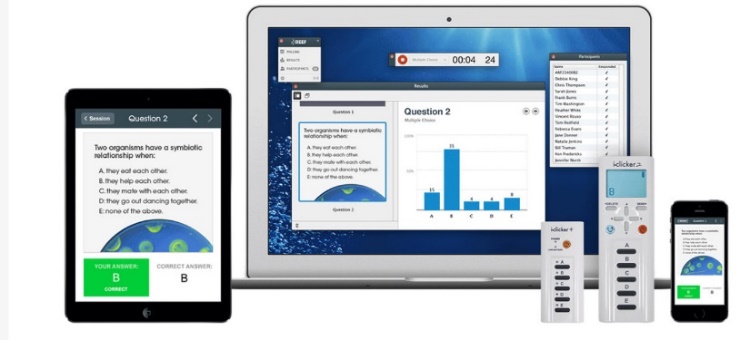 Školní úspěšnost žáka – def.
objektivní
Zvládnutí požadavků kladených školou na jednotlivce, které se projevuje v pozitivním hodnocení žákova prospěchu. 
Výsledkem je dosažení vzdělávacích cílů. 
Není pouze dílem žáka a jeho schopností nebo píle, ale také dílem učitele, resp. součinností učitele a žáka a dalších faktorů.
základem je školní výkonnost (objektivně měřitelný školní výkon)
formu měřitelného výkonu však nemají všechny činnosti, kterými žák plní požadavky školy

school success, academic success (školní úspěšnost)
academic achievment (školní výkon, školní prospěch)
academic ability (studijní schopnosti), 
academic aptitude (studijní způsobilost), 
academic aspiration (studijní aspirace)
Žákovo vnímání sebe sama jako žáka
subjektivní
Žákova učební identita (Kolbová, Kolb, 2009): je jádrem učení. 
Zahrnuje žákovo vnímání a hodnocení sebe sama jako žáka a svého učení.
Učební identita se vyvíjí v čase: od váhavého přijímání vstřícného postoje k učení a získávání životních zkušeností. 
Poté nastupuje přesvědčenější orientace k  učení, jež je ovšem specifické jen pro určité kontexty. 
Končí  jedincovým sebevnímáním jako učícího se člověka.
Výkon žáka a jeho souvislosti s cíli školy
cílem může být:
dosažení individuálně rozdílného maxima dokonalosti u žáků
dosažení pouze relativní dokonalosti vzhledem ke spolužákům
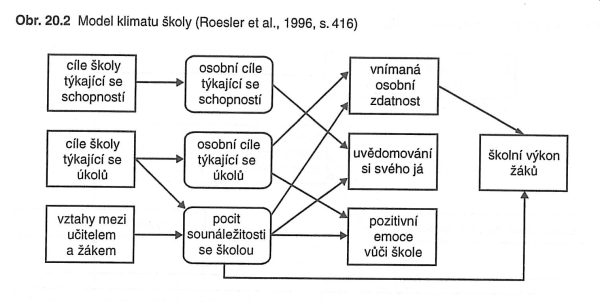 Otázky pro seminář
Co je kriteriem hodnocení aktivit žáka? 
Co to vlastně znamená dosažení vzdělávacích cílů?
Procento přijatých na další stupeň školy?
Dosažení cílů ŠVP?
Klíčové kompetence: Soubor požadavků na vzdělávání zahrnující podstatné vědomosti, dovednosti a schopnosti univerzálně použitelné v běžných životních a pracovních situacích. Nejsou vázány na jednotlivé předměty, nýbrž mají být rozvíjeny jako součást obecného základu vzdělávání. Jedná se především o komunikativní dovednosti (včetně dobré znalosti cizích jazyků) a uplatňování sociokulturních pravidel komunikace (řečová etiketa), personální a interpersonální dovednosti (např. schopnost pracovat v týmu), schopnost řešit problémové situace, dovednost využívat běžné matematické postupy v praktických situacích, dovednost běžně k práci využívat informační technologie, schopnost a dovednost s informacemi dále pracovat. 
V RVP jsou klíčové kompetence definovány jako soubory vědomostí, dovedností, schopností, postojů a hodnot důležitých pro osobní rozvoj jedince, jeho aktivní zapojení do společnosti a budoucí uplatnění v životě. 
Nebo je to nějak jinak?
Škála žákovského výkonu a hodnocení úspěšnosti
Celková / dílčí výkonnost 
1 či více předmětů
Relativně neúspěšní 
pracující pod své možnosti 
(„underachievement“)
tzv. podvýkon
Optimální výkon
Relativně úspěšní 
pracující nad své možnosti (vůle, píle, snaha)
„overachievement“
tzv. nadvýkon
Školní úspěšnost a individuální faktory
osobnostní charakteristiky
sociální dovednosti
jazyková kompetence 
vývojové stádium 
struktura nadání
kognitivní charakteristiky
zdravotní potíže
aktuální psychický stav

studijní motivace
studijní styl
studijní schopnosti 
studijní způsobilost 
studijní aspirace
(...)
Školní úspěšnost a sociální faktory
Rodina
rodinná situace
hodnotová orientace
jazyková úroveň
kulturní úroveň
výchovný styl
aspirace rodičů
sourozenci
(...)
Škola
interakce učitele a žáka
organizace výuky
fyzikální prostředí
klima třídy
klima školy
vzdálenost od bydliště
(...)
Kulturní a společenské vlivy
obraz úspěchu v komunitě
média, (...)
Nejčastější souvislosti - témata
školní výkon, školní schopnosti
úspěšnost v přijímacím řízení
studijní motivace
studijní návyky, autoregulace
ADHD, SPU
handicapovaní, nadaní a jejich integrace
integrace minorit a imigrantů
evaluace
sociální klima školní třídy, klima školy
reformy, ŠVP
úspěšnost v běžném životě
Hodnocení žáky a studenty
Hodnocení učitele (a efektivity výuky)
Efektivita výuky (učitele) bývá posuzována: 
studenty (př. na VŠ - bc., mgr. i pgs; kombinovanými)   
absolventy, 
kolegy, 
nadřízenými, 
nezávislými pozorovateli 
samotným vyučujícím 
(Feldman, 1989)

Součást (auto)evaluačních procesů ve škole
Součást kultury školy a jeden z faktorů klimatu školy
Žákovské, studentské hodnocení výuky
Uživatelský pohled
Realizace posledních 50. let; v ČR od konce 70. let (např. Jiří Mareš, 1985)
Rozvoj hlavně ve VŠ prostředí
Sumativní, formativní
Problematika rolí (zadavetel, učitel, hodnotitel – žák)
Pouze součást obrazu výuky; výuka je multidimenzionální záležitost (Marsch, Roche, 1997)
Měřítko efektivity procesu (Stinger, Irwing, 1998)
Problematika zkreslení
Dimenze žákovského hodnocení
Složitost sleovaných jevů vylučuje univerzální nástroj 
						(d´Apolomi, Abrami, 1997)

Dva základní přístupy:
Jedna obecná charakteristika efektivní výuky
Multidimenzionální pojetí
(hodnota učení, učitelovo nadšení, organizace výuky, skupinová interakce, vztah u-ž, rozsah a pokrytí učiva, zkoušení a klasifikace, zadávaní úkoly, náročnost a obtížnost výuky)(Marhe, Roche, 1997)
Problémy: různost výuky, účel posuzování...
Příklad metody The Student Evaluation of Educational Quality (SEEQ)
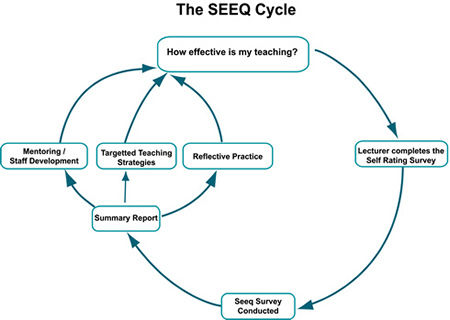 SEEQ – části metody
sebeposuzovací dotazník pro učitele
dotazník pro žáky
uzavřené otázky
otevřené otázky
doplňující a alternativní otázky
on-line vyhodnocení, manuál a pokyny k interpretaci
Výsledky žákovského hodnocení
Reliabilita 
stabilita v čase – vysoká např. SEEQ r=0,61 v rozpětí 13 let
Specifičnost učitelova obrazu v očích studentů 
sympatie, studijní styl...
Zkreslení – možné zdroje (Marsch, 1987)
Korelační vztahy jsou interpretovány jako kauzální
Není volena vhodná jednotka zkoumání (student vs. skupina)
Ignoruje se multivariační podstata pohledu hodnotitelů
Nevhodná operacionalizace pojmů, zkreslující označení proměnných
Špatná koncepce projektu
Faktory prosředí ovlivňující studentské posuzování (odpovědi)
Učitelovo akademické postavení
Gender role učitele i studenta
Typ vyučovacího předmětu
Účel posuzování
Anonymita posuzování
Zvláštnosti studentovy osobnosti
Předchozí zájem o učivo a předmět
Očekávaná a získaná známka
Volitelnost předmětu
Obtížnost a náročnost předmětu
Velikost studijní skupiny
Ročník a typ studia
Využití výsledků (+/-)
Sumativní hodnocení
Nadřízení; často bez hlubší znalosti interpretují “čísla”; bagatelizují nebo naopak vyzdvihují jejich význam a kontext (McKeachie, 1997)
Mechanické srovnávání výsledků mezi předměty a učiteli

Formativní hodnocení
Vnitřní záležitost pracoviště či učitele a jeho studentů
Cílem posilovat odpovědnost učitelů za ped. činnost a pomáhat jejich profesnímu růstu (Duke, 1990)
Výhody (možnosti) studentského posuzování
Podklady pro sumativní i hlavně formativní hodnocení
Získání “uživatelských” názorů
Získat množství výpovědí v krátké době
Získat množství výpovědí za delší časové období
Získat množství výpovědí k množství předmětů, učitelů
Získat množství výpovědí jednotným metodickým postupem
Možnost statistického zpracování (vč. validity a reliability)
Zpětná vazba vyučujícím o kvalitě výuky
Možnost cíleného zásahu do činnosti učitelů, kateder, fakult i studentů samotných
Průběžné ověření účinnosti změn ve výuce
Nevýhody (úskalí) studenského hodnocení výuky
Anketa je věrohodná při vyšší než 85% návratnosti
Nutnost důkladné přípravy organizátorů, posuzovatelů, i uživatelů výsledků
Tvorba dobře použitelné škály je pracná a dlouhodobá záležitost
Při rutinním používání některých škál vznikají potíže s validitou
Při velkém počtu jednorázově posuzovaných předmětů klesá reliabilita i validita výsledků
Kvalita výuky je hodnocena globálně, bez větších detailů
Jedná se spíše o popis stavu bez dynamických charakteristik
Hodnotitelé popisují jen výseč, svůj pohled (ne vždy objektivní)
Stanovení míry závažnosti zjištěných údajů je obtížné; řada kriterií, často se mísí (statistické, kriteriální, lokální atd. normy)
Samotné výsledky nemohou být přímými podklady pro hodnocení; musí se analyzovat a interpretovat
Účinnost výsledků závisí na osobnostních zvláštnostech těch, kteří učitelům sdělují výsledky a kvalitě dalších (poradenských a supervizních) služeb
Charakter supervize - formativní hodnocení (Dunkin, 1990)
Zdroj údajů musí být důvěryhodný
Musí navodit dobrý vztah, který učitel vnímá jako snahu pomoci
Nesmí navodit pocit ohrožení
Musí být trpělivý, pohotový a pružný
Musí rozumět aspektům konkrétní výuky
Musí být schopen vyložit varianty vedoucí ke zlepšení ped. činnosti učitele
Musí mít vlastní ped. zkušenosti
Musí být přesvědčivý
A jak je to s anketou v ISu?
;)
Jaro 2015 a tento vyučující ;)
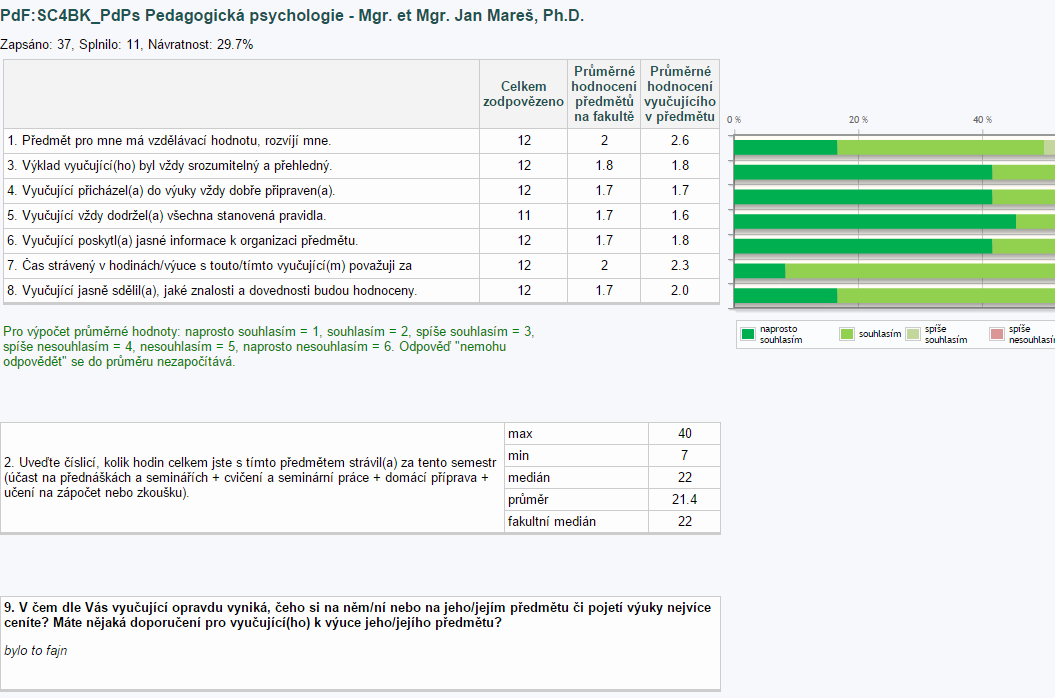 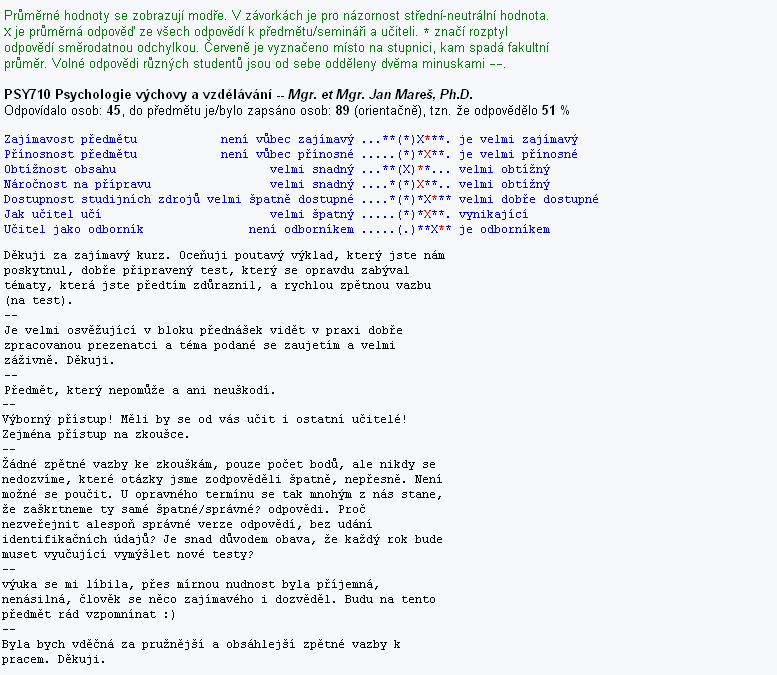 Podzim 2006, kombinované studium...
Další zdroje informací
Vybrané zdroje informací
http://www.teacherevaluation.net/ 


Základní literatura
Mareš, Jiří: Manuál pro tvůrce a uživatele studentského posuzování výuky. Praha, Karolinum 2006. 75 s. ISBN 80-246-1234-8

SLAVÍK, J. Hodnocení v současné škole: východiska a nové metody pro praxi. Praha: Portál, 1999. Pedagogická praxe. ISBN 80-717-8262-9.
STARÝ, K. Formativní hodnocení ve školní výuce. [Formative assessment in the class­room instruction]. In: Greger, D.; Ježková, V. (eds.). Školní vzdělávání: Zahraniční trendy a inspirace. Praha: Karolinum, 2006. s. 243–256. ISBN 80-246-1313-1.
Starý, K., Laufková, V. a kol.: Formativní hodnocení ve výuce
Wiliam, D., Leahyová, S.: Zavádění formativního hodnocení 

Předmětová anketa FSS MU – výsledky
https://inet.fss.muni.cz/

Informace o systému kontroly kvality MU
http://www.muni.cz/general/evaluation
http://kvalita.rect.muni.cz/